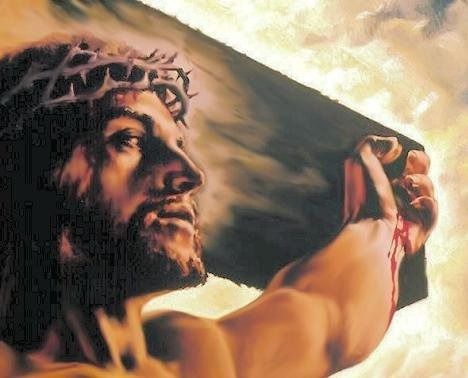 Helmut Walcha (1907-1991)Johann Sebastian Bach (1685-1750)‘Herzliebster Jesu,was hast du verbrochen?’
Noem de overtreding mij, die Gij begaan hebt,
het kwaad, gekruiste Heer, dat Gij gedaan hebt,
waaraan uw volk U schuldig heeft bevonden,
noem mij uw zonden.
Liedboek voor de Kerken (’73) 181:1
Herzliebster Jesu, was hast du verbrochen,
daß man ein solch scharf Urteil hat gesprochen?
Was ist die Schuld, in was für Missetaten
bist du geraten?
opstaan op Goede Vrijdag
preek over
Matteüs 27,52.53

Goede Vrijdag | Heilig Avondmaal 

	      ds Marten de Vries
19 april 19
opstaan op Goede Vrijdag
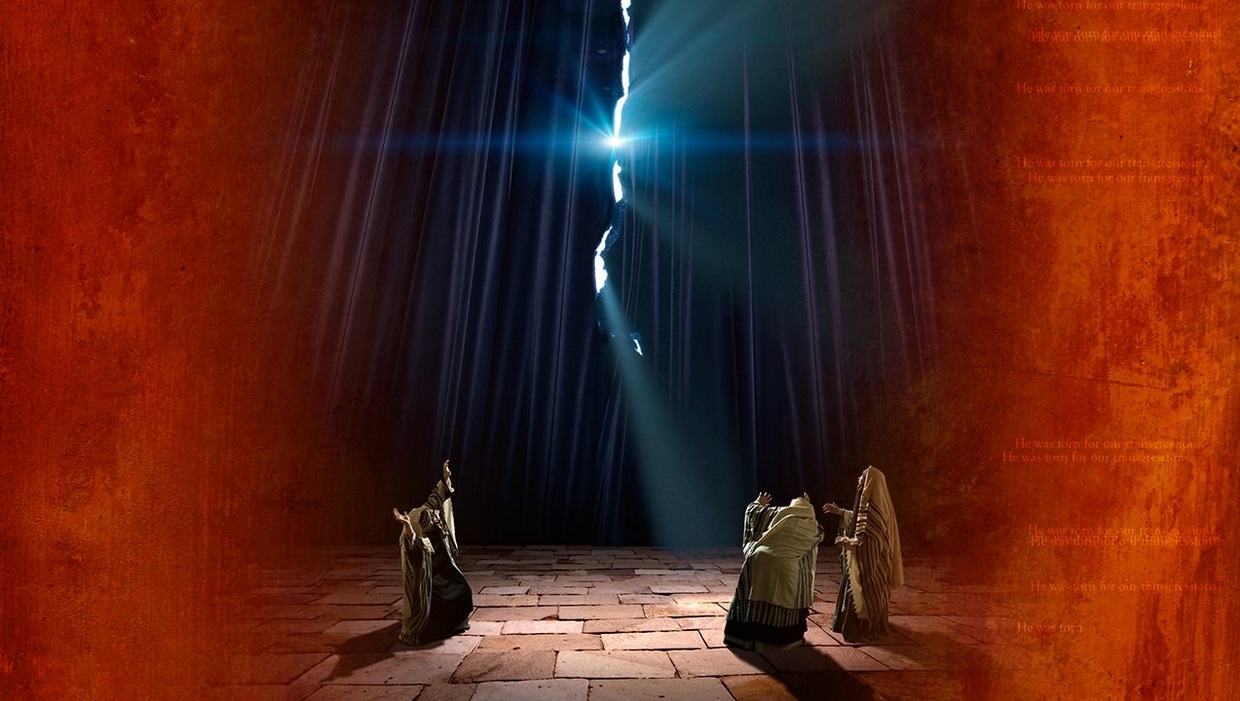 allerlei vragen

eigen dood niet voorkomen
meer mensen tot leven dan ooit

graven scheuren open
gordijn scheurt middendoor
opstaan op Goede Vrijdag
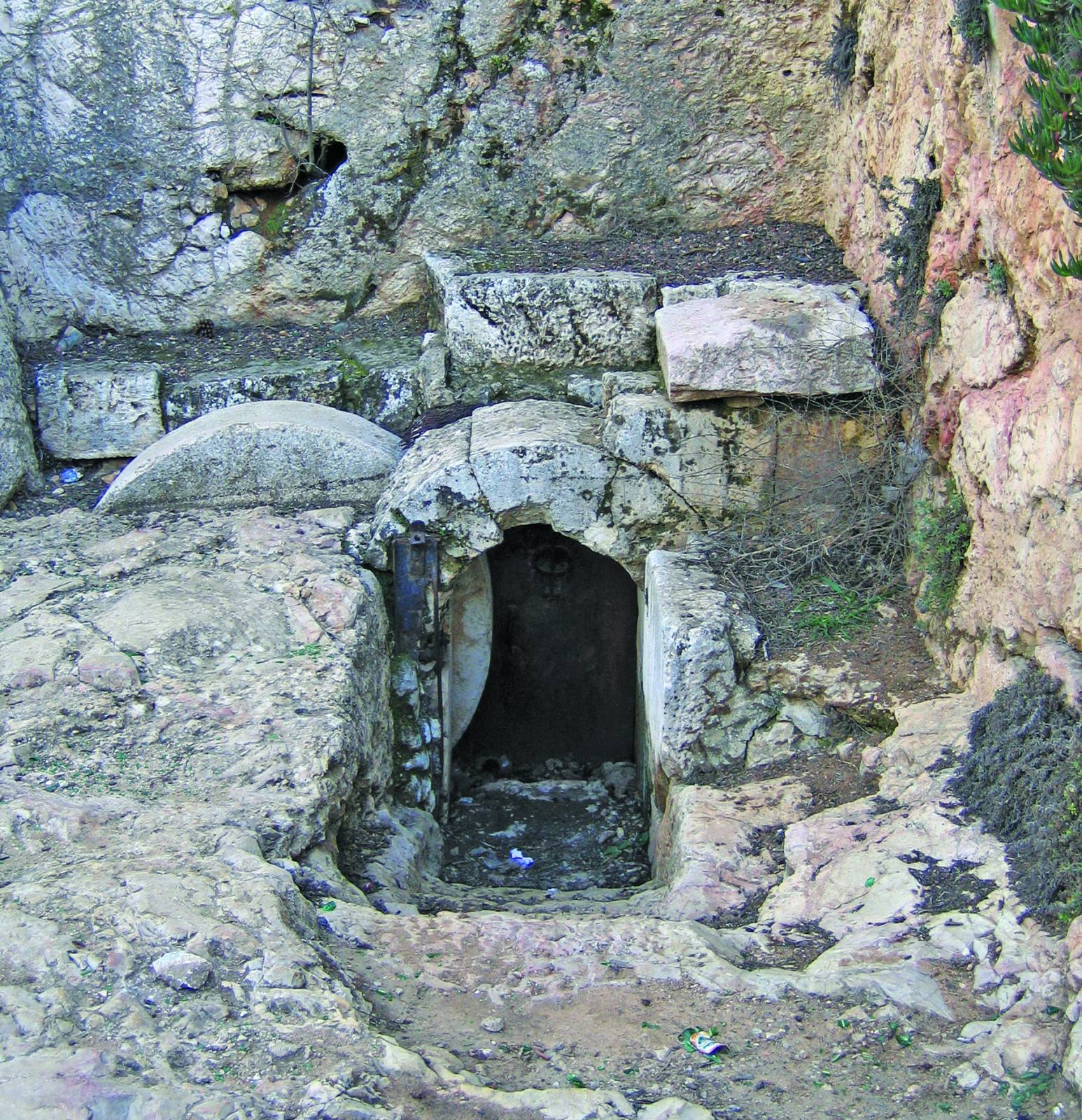 eerst wachten, dan verschijnen
bij wijze van voorschot een ‘verheerlijkt lichaam’



heeft het geholpen?
rechter en redder